“Energy-only markets” or “a given form of capacity mechanism”?
Asking the wrong question
Michael Hogan
Senior Advisor
28 September 2015
Why are market prices so low?
________________________________________________
“The market is swimming in supply…the difficulty regulators and grid operators need to address is not finding flexibility but creating a structure so that flexibility value is revealed.”
Peter Styles, Board Member of European Federation of Energy Traders (24 September 2015)
2
Price formation in markets
________________________________________________
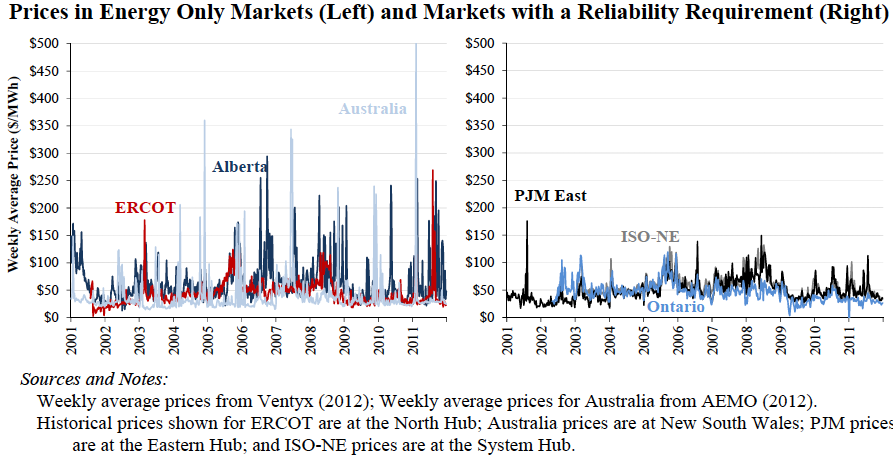 Source: Brattle Group, “ERCOT Investment Incentives and Resource Adequacy”
3
[Speaker Notes: Markets on the left are so-called “energy-only” markets, those on the right have various types of capacity based intervention. Note the effective scarcity pricing on the left, and the “missing money” for the most flexible resources on the right. If you lean on a capacity mechanism to fix the missing money for capacity, and the capacity mechanism isn’t supposed to differentiate between capacity resources, then how is investment in greater flexibility supposed to earn a living?]
Which mkt design is best for Europe?
________________________________________________
4
New investment in ERCOT market
________________________________________________
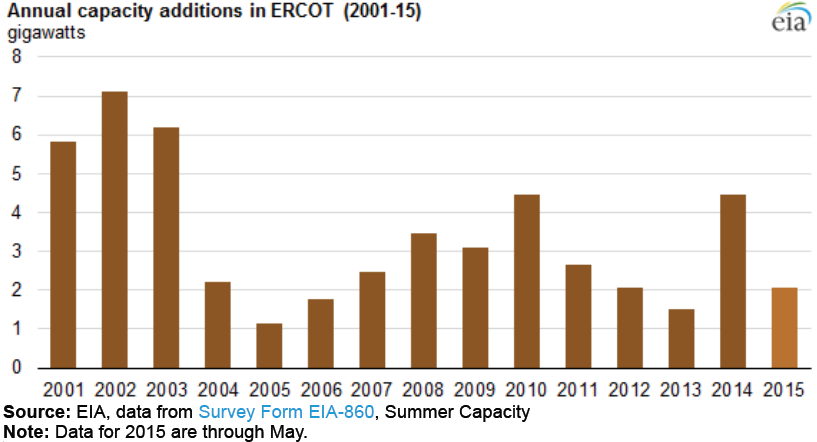 5
New investment in Australian NEM mkt
________________________________________________
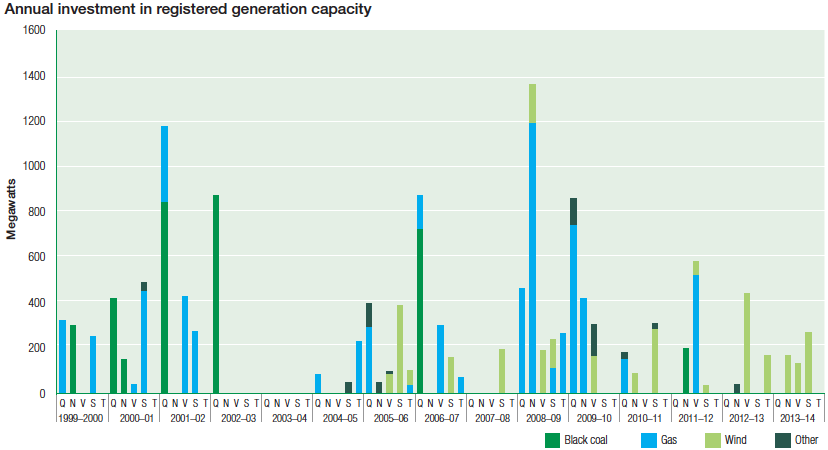 6
Investment (& over-investment) experience
________________________________________________
Strength of FCM
North America
Australia
7
Reserve shortage pricing mechanism
________________________________________________
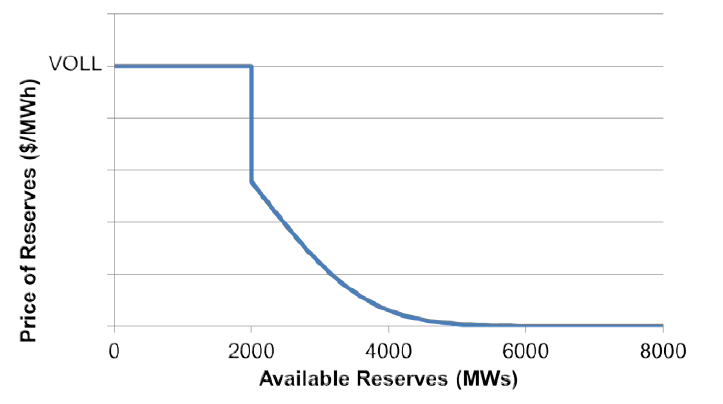 Within 30 minutes
8
Reserve shortage pricing mechanism
________________________________________________
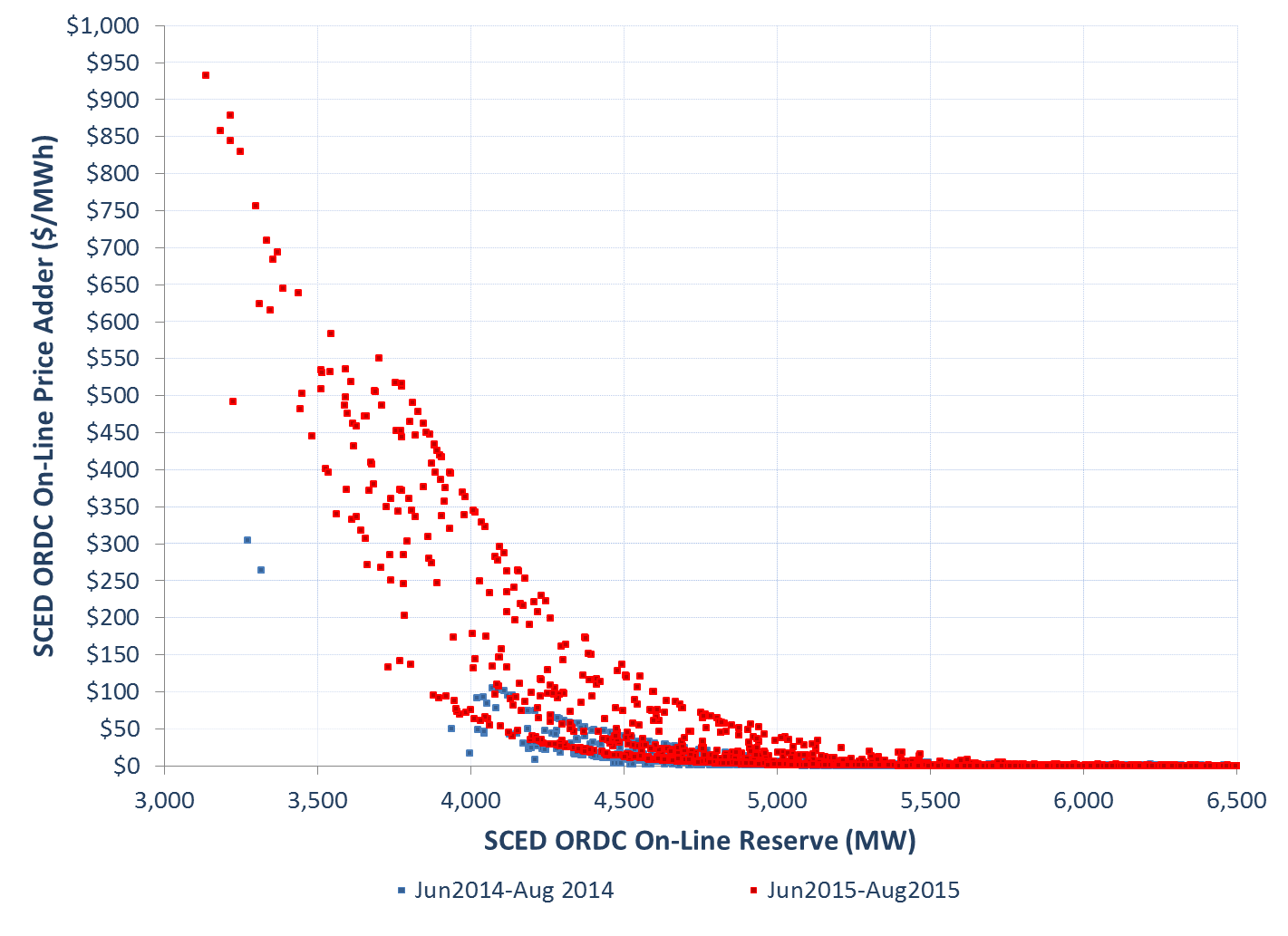 9
GB cash-out price reform
________________________________________________
Source: Baringa/Redpoint
10
Which CRM design is best for Europe?
________________________________________________
✔✔
✔✔
✔✔
✔✔
✘
✔
✔✔✔
✘ ✘ ✘
✔✔
✔
✘✘
✔✔
✔✔
✘ ✘ ✘
✔✔
✔✔
✔✔✔
✔
✔
✘
11
Michael Hogan – mhogan@raponline.org